Introduction toWeb Services
Ir Denis VOITURON
http://www.dvoituron.be
Version 3.1
Goals
Understand the importance of Web Services

Basic notions of Web Services

Being able to create and debug a Web Service
Using the .NET Framework
Using Visual Studio.
Introduction to Web Services
2.-
Agenda
Overview of Web Services

Technologies used

How to create a Web Services

How to use a Web Services

Conclusion
Introduction to Web Services
3.-
The business today
Companies
Sharing business processes

Working together
Quickly
With internet
Including heterogeneous system
Introduction to Web Services
4.-
Solutions
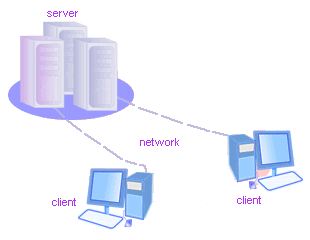 Distributed applications

Internet Web Sites (portals)

Web Services

oData, Json
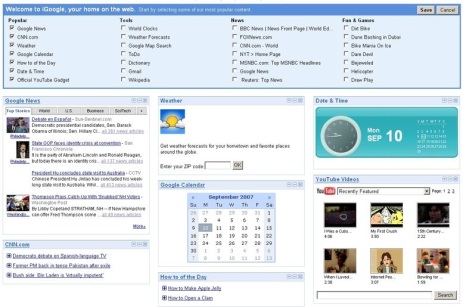 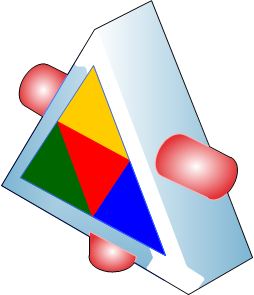 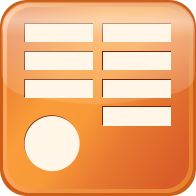 Introduction to Web Services
5.-
Distributed applications
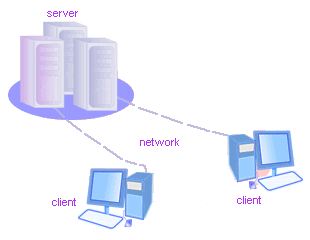 Client / Server Model
Not extensible
Not secure

Based on distributed object model
Examples
COM, CORBA, Java RMI
Not internet based
Not interoperable
No standards
Introduction to Web Services
6.-
Portals
Ads
Mail
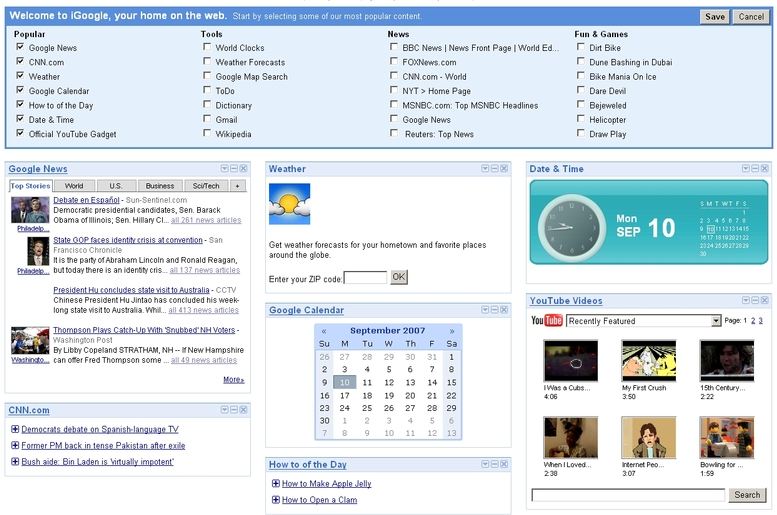 Other Svcs
Calendar
Weather
Finance
News
Introduction to Web Services
7.-
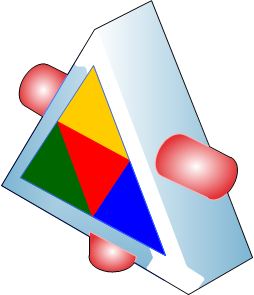 Web Services
A programmable application component that is  accessible via standard Internet protocols

Web Methods	HTTP

Communicate using open protocols	W3C

Self-contained and self-describing	XML

Usable by other applications	Heterogeneous
Introduction to Web Services
8
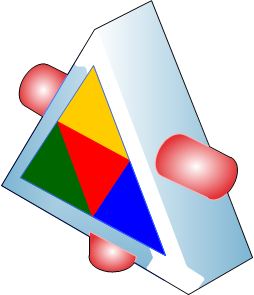 Architecture
Service Broker
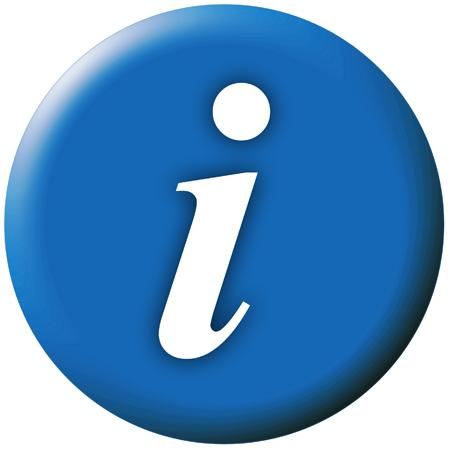 UDDI
WSDL
WSDL
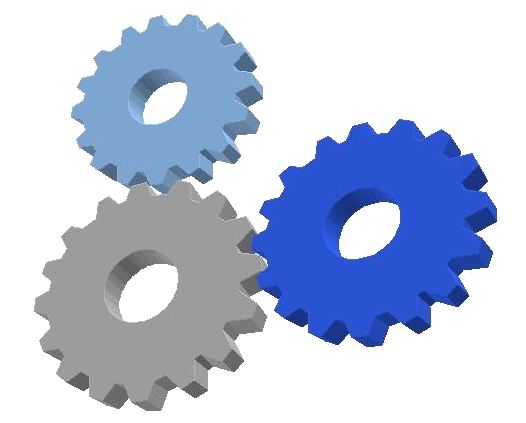 f(x)
SOAP
Source: Wikipedia
Service Requester
Service Provider
Introduction to Web Services
9
Example
How to convert Number to Roman
http://www.ebob42.com/cgi-bin/Romulan.exe/wsdl/Iroman

What is the weather for a given city
http://www.deeptraining.com/webservices/weather.asmx?wsdl

Using Google, Bing, Yahoo, …
Introduction to Web Services
10
Agenda
Overview of Web Services

Technologies used

How to create a Web Services

How to use a Web Services

Conclusion
Introduction to Web Services
11.-
XML
XML
HTML
Technology
TCP/IP
Connecting 
Applications
Connectivity
Presentation
FTP, E-mail, Gopher
Web Pages
Innovation
Connect the Web
Web Services
Browse the Web
Program the Web
Introduction to Web Services
12.-
Protocols used
Simple, Open, Broad Industry Support
Introduction to Web Services
13
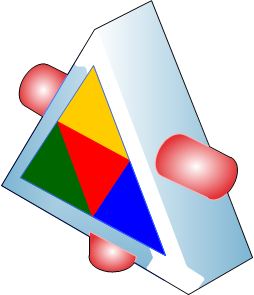 Architecture
Service Broker
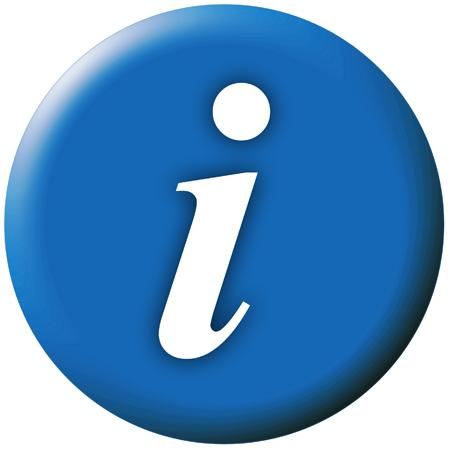 UDDI
2
WSDL
WSDL
1
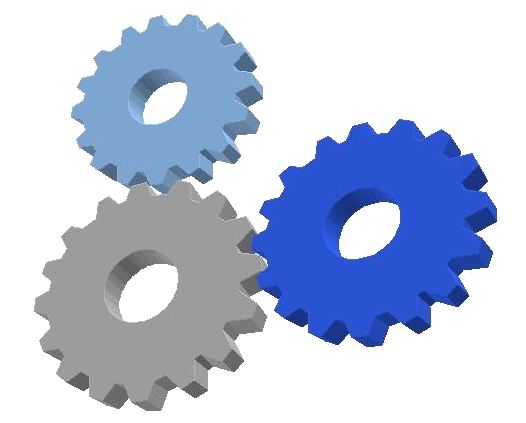 f(x)
3
SOAP
4
Source: Wikipedia
Service Requester
Service Provider
Introduction to Web Services
14
XML - eXtended Markup Language
Set of rules for encoding documents in human readable form

XML Declaration
Unicode character
Tag or Element
Attribute
<?xml version="1.0" encoding="utf-8" ?>
<note sendBy="Mail">
  <to>Tove</to>
  <from>Jani</from>
  <heading>Reminder</heading>
  <body>
    Don't forget me this weekend!
  </body>
</note>
Introduction to Web Services
15.-
WSDL
Web Services Description Language

Describing the functionality offered by a Web service
How the service can be called
What parameters it expects
What data structures it returns
Introduction to Web Services
16.-
WSDL
Description of GetWeather(string city)
...
<soap:element name="GetWeather">
  <soap:complexType>
    <soap:sequence>
      <soap:element minOccurs="0" maxOccurs="1"                     name="City" type="soap:string"/>
    </soap:sequence>
  </soap:complexType>
</soap:element>
<soap:element name="GetWeatherResponse">
  <soap:complexType>
    <soap:sequence>
      <soap:element minOccurs="0" maxOccurs="1"                     name="GetWeatherResult" type="soap:string"/>
    </soap:sequence>
  </soap:complexType>
</soap:element>
    ...
http://www.deeptraining.com/webservices/weather.asmx?wsdl
Introduction to Web Services
17.-
SOAP request and SOAP result
Call Web Method: GetWeather(string city)
<soap:Envelope xmlns:s="http://schemas.xmlsoap.org/soap/envelope/">
  <soap:Body>
    <GetWeather>
        <City>Brussels</City>
    </GetWeather>
  </soap:Body>
</soap:Envelope>
<soap:Envelope xmlns:soap="http://schemas.xmlsoap.org/soap/envelope/" 
  <soap:Body>
    <GetWeatherResponse>
       <GetWeatherResult>Sunny</GetWeatherResult>
    </GetWeatherResponse>
  </soap:Body>
</soap:Envelope>
Introduction to Web Services
18.-
Security
Based on HTTP security
HTTPS
X.509 certificates

Manually crypted by developers

Firewall friendly

Type safe
Introduction to Web Services
19.-
Industrial support
Microsoft
Google
Apple
IBM
Hewlett Packard
Intel
Introduction to Web Services
20.-
Demonstration
http://www.deeptraining.com/webservices/weather.asmx?wsdl

http://localhost/math.asmx?wsdl
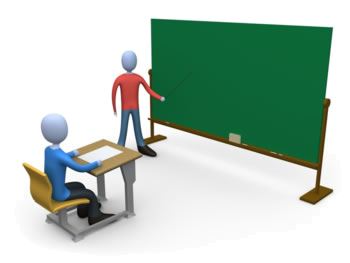 Demonstration
Introduction to Web Services
21.-
Agenda
Overview of Web Services

Technologies used

How to create a Web Services

How to use a Web Services

Conclusion
Introduction to Web Services
22.-
Web Services since C# 2.0
Web Services
Implemented with ASP.NET

Like Web Form page
File extension must be .asmx
Contains code but no GUI

ASP.NET can automatically generate WSDL

Can use all the classes. NET Framework
Introduction to Web Services
23.-
Web Services syntax
Code

Inline (in C#)
<%@WebService language="C#" codebehind="MyWebService.cs" 
                            class="FirstWebService.MathService" %>
<%@WebService Language="C#" class="Service1" %>

using System.Web.Services;

[WebService()]
public class Service1 : System.Web.Services.WebService
{

    [WebMethod()]
    public string HelloWorld() {
        return "Hello World";
    }
}
Introduction to Web Services
24.-
Demo
HelloWorld.asmx
MathService.asmx
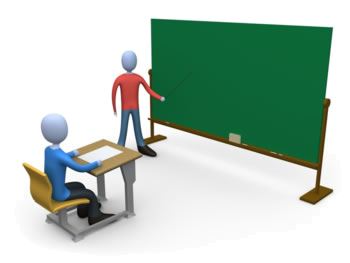 Demonstration
Introduction to Web Services
25.-
Web Services since C# 3.0
Windows Communication Framework
Similar to the web service framework 2.0, but
File extension is .svc
Based on a communication contrat

ASP.NET can automatically generate WSDL

Can use all the classes. NET Framework
Introduction to Web Services
26.-
WCF syntax
First, you must allow the web server to publish a WCF
Web.Config
<?xml version="1.0"?>
<configuration>

  <system.serviceModel>
    <behaviors>
      <serviceBehaviors>
        <behavior>
          <serviceMetadata httpGetEnabled="true"/>
          <serviceDebug    includeExceptionDetailInFaults="true"/>
        </behavior>
      </serviceBehaviors>
    </behaviors>
  </system.serviceModel>

</configuration>
Introduction to Web Services
27
WCF syntax
Contract definitions
Web Service Contract
Data Contract
[ServiceContract]
interface IHelloWorldContract
{
    [OperationContract]
    int Add(int a, int b);

    [OperationContract]
    HelloMessage HelloWorld();
}
[DataContract]
public class HelloMessage
{
    [DataMember]
    public string Message
    {
        get;
        set;
    }
}
Introduction to Web Services
28
WCF syntax
Contracts implementation
HelloWorld.svc
<%@ ServiceHost Language="C#" Service    = "MyWebService.HelloWorld" 
                              CodeBehind = "HelloWorld.svc.cs" %>
HelloWorld.svc.cs
public class HelloWorld : IHelloWorldContract
{
    public int Add(int a, int b)
    {
        return a + b;
    }

    HelloMessage HelloWorld()
    {
        return new HelloMessage() { Message = "Hello World!" };
    }
}
Introduction to Web Services
29
Agenda
Overview of Web Services

Technologies used

How to create a Web Services

How to use a Web Services

Conclusion
Introduction to Web Services
30.-
Global overview
Find the web service
UDDI
DISCO

Find all web method signatures
WSDL

Create a Proxy to allow execute remote methods
The proxy is a local object with same methods, arguments and return values than the Web Services
Introduction to Web Services
31.-
Create a Proxy
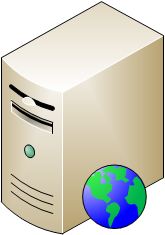 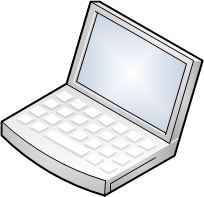 wsdl.exe
http://myserver/math.asmx?wsdl
Create Local Proxy Class
Web Service
math.asmx
wsdl
Math.cs
Execute Add Method
Program.cs
Result
Introduction to Web Services
32
Create a Proxy
Using Wsdl.exe to generate a Proxy 2.0

Generation of MathService.cs
Contains a class derived from SoapHttpClientProtocol
Proxy place the URL of the Web Services in the constructor

Using SvcUtil.exe to generate a Proxy 3.0

Generation of HelloWorldContractClient.cs
Contains a class derived from ServiceModel.ClientBase
Proxy place the URL of the Web Services in App.config
wsdl http://localhost/MathService.asmx?WSDL
SvcUtil http://localhost/HelloWorld.svc?WSDL
Introduction to Web Services
33.-
Create a Proxy with Visual Studio
Use Add Web Reference to a WSDL search or to find a URL via Web Services

This builds a proxy, and you can immediately start the Web Services
Visual Studio.NET calls wsdl.exe for you
Introduction to Web Services
34.-
Web Methods Testing
ASMX
A ASMX web service is checkable directly in Internet Explorer.



SVC
A SVC web service is checkable via "WCF Test Client"
http://msdn.microsoft.com/en-us/library/bb552364.aspx
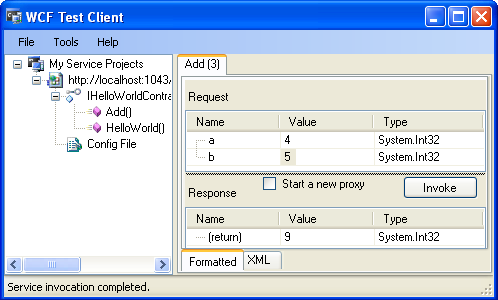 Introduction to Web Services
35
Demos
Trasys Exchange Web Services
https://webmail.trasys.be/ews/services.wsdl
Display all unread mails
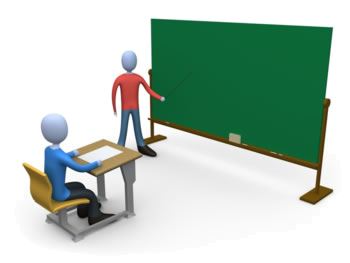 Démonstration
Introduction to Web Services
36.-
Conclusion
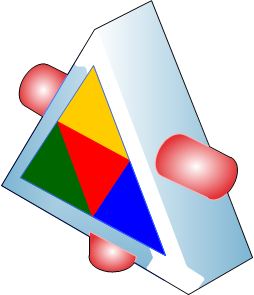 Technologies Overview 

How to create a web service

How to consume a web service

Demonstrations
Service Broker
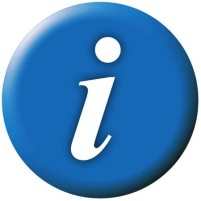 UDDI
WSDL
WSDL
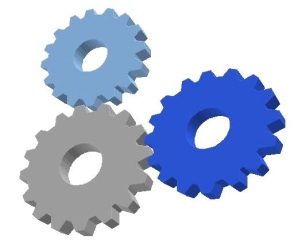 f(x)
SOAP
Service Requester
Service Provider
Introduction to Web Services
37
Ressources
SOAP Specification http://www.w3.org/TR/SOAP/

WSDL Specificationhttp://www.w3.org/TR/wsdl

A Quick Introduction to WSDLhttp://msdn.microsoft.com/en-us/library/ms996539.aspx

UDDIhttp://www.uddi.org - http://uddi.microsoft.com

Microsoft .NEThttp://www.microsoft.com/net
Introduction to Web Services
38.-